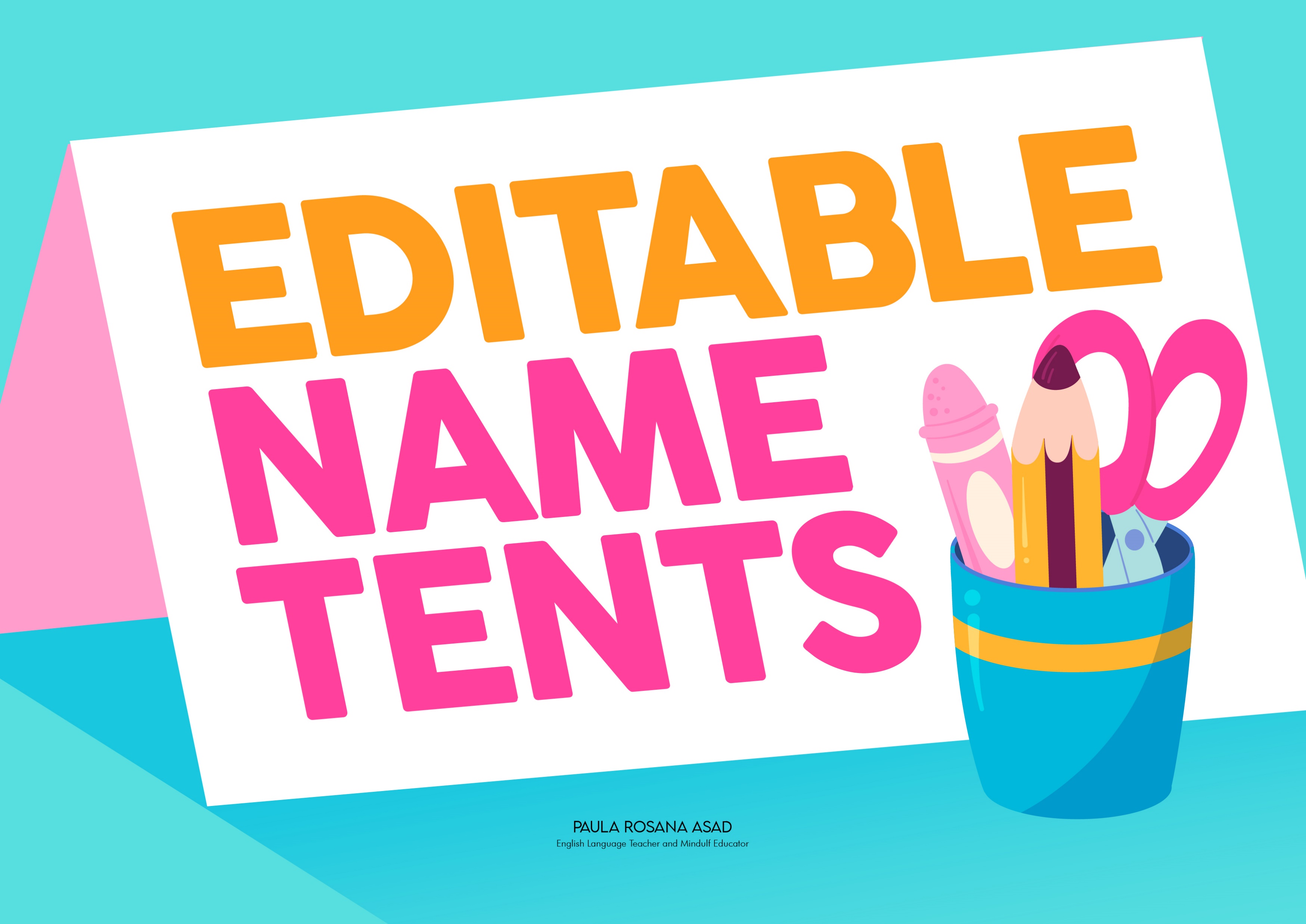 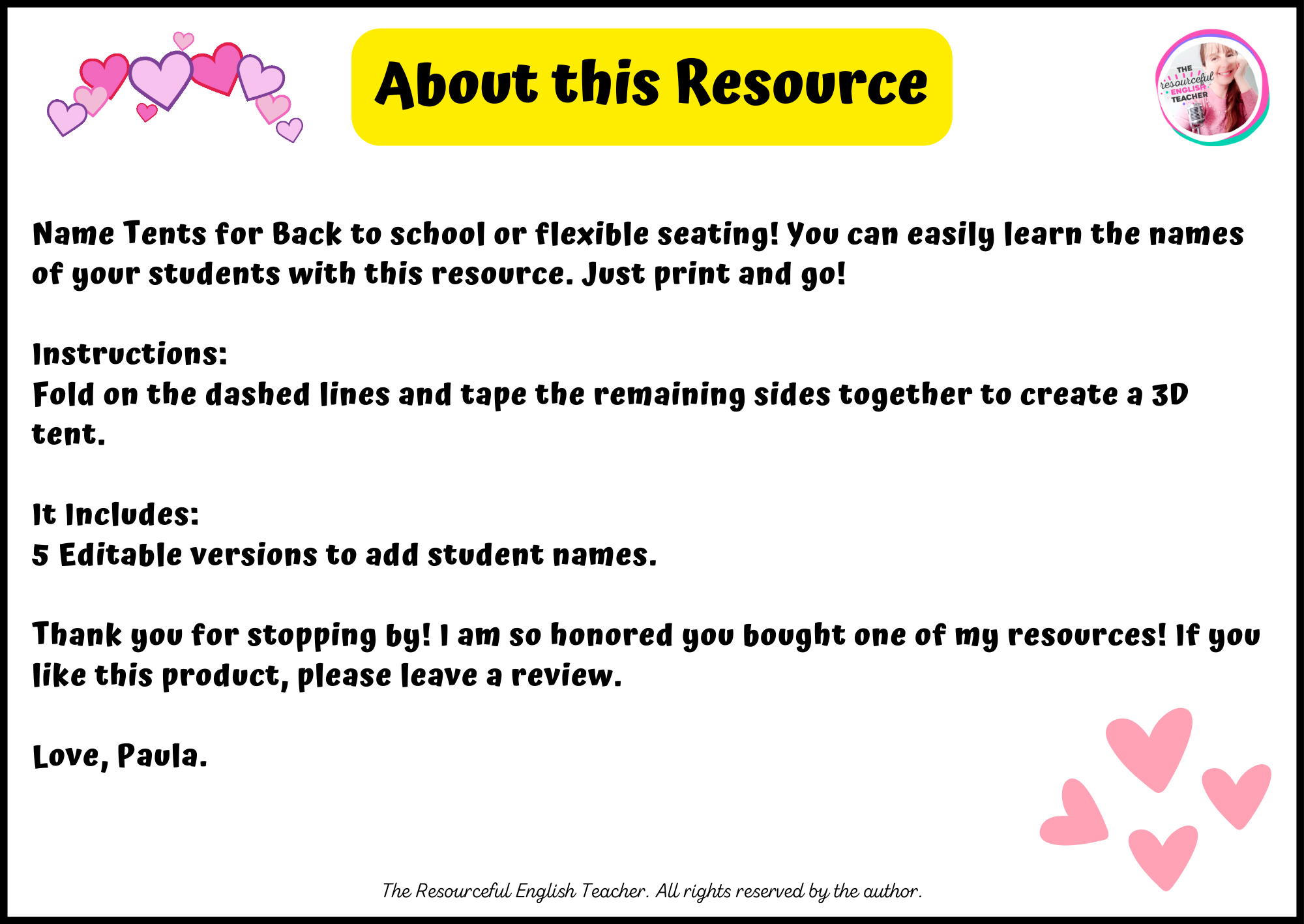 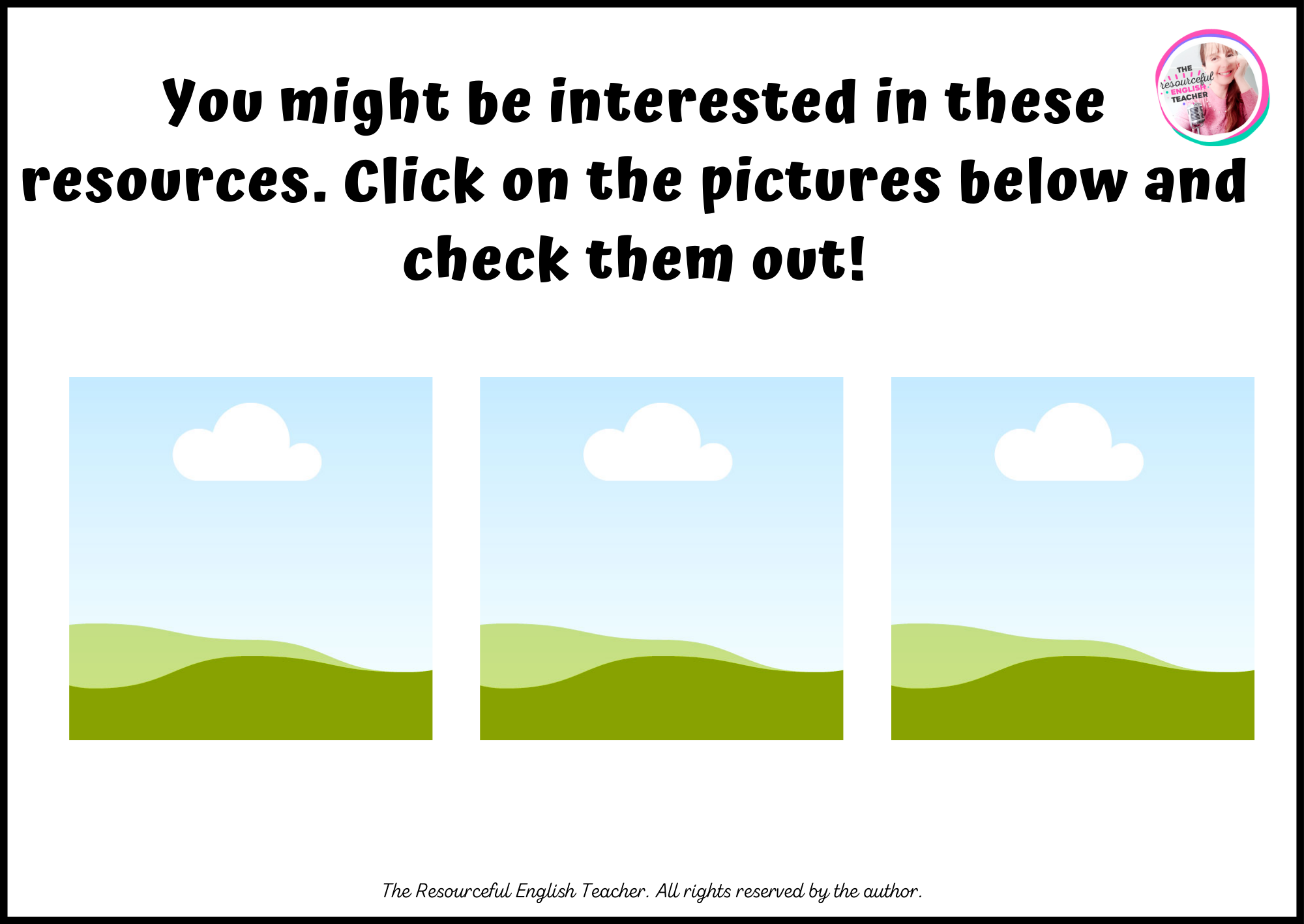 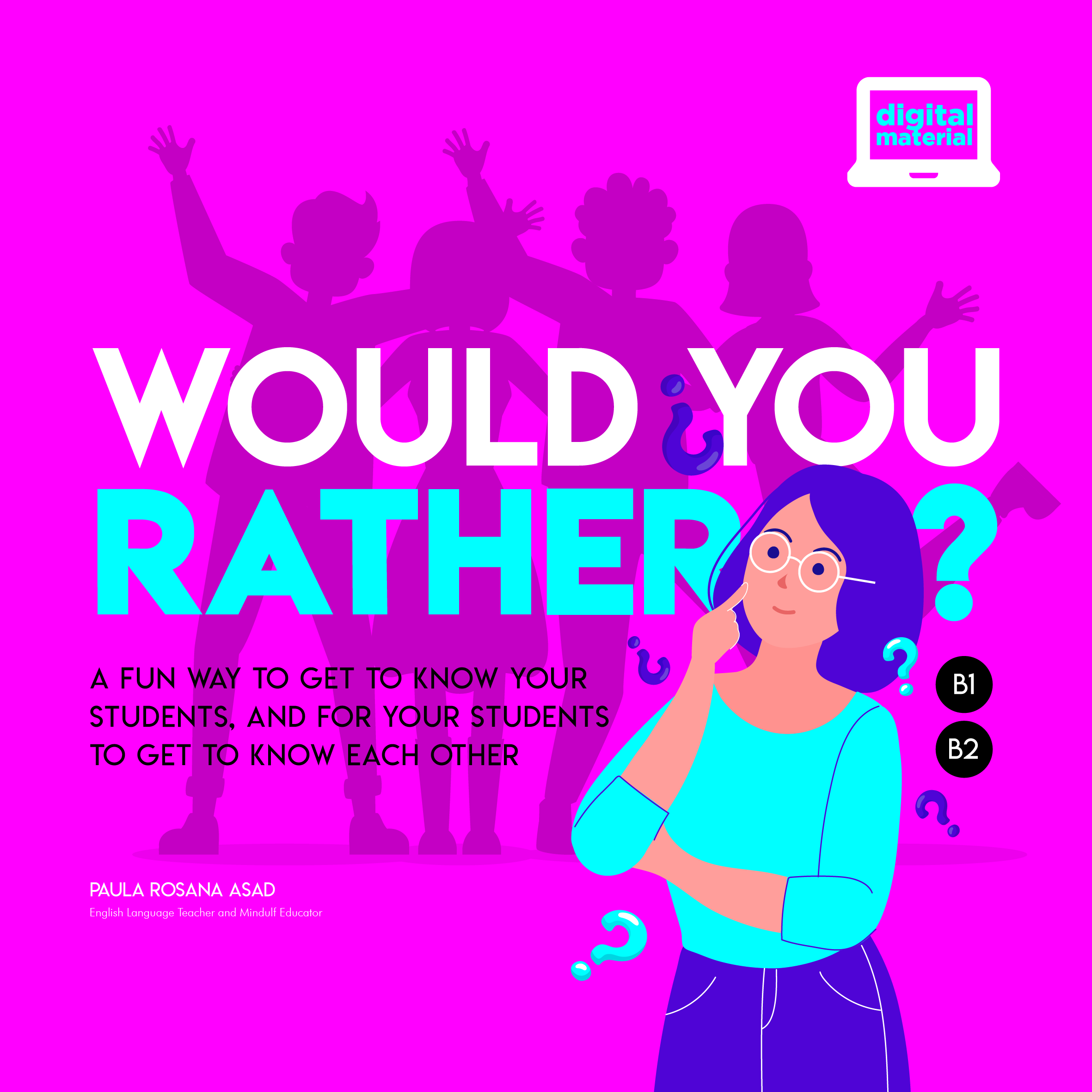 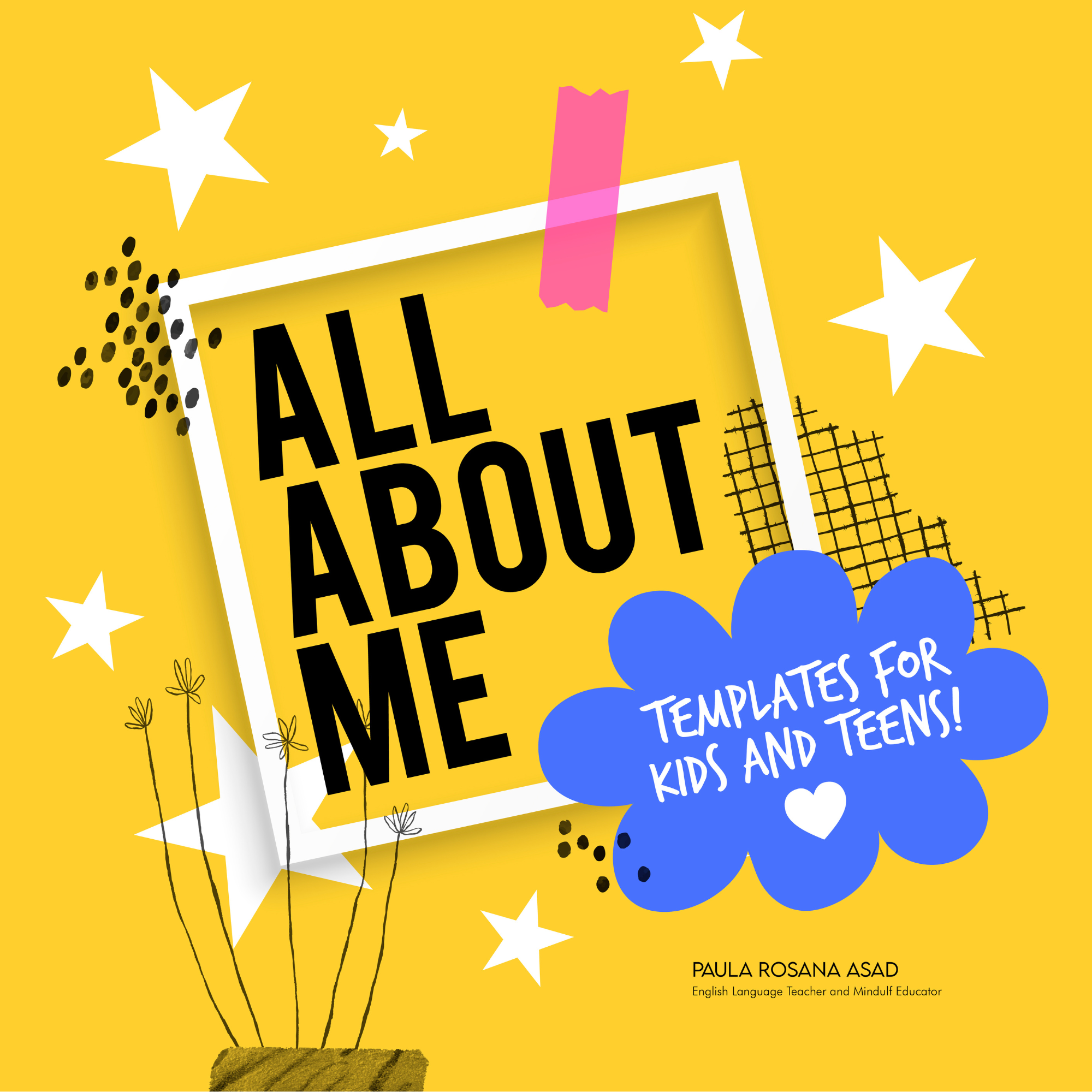 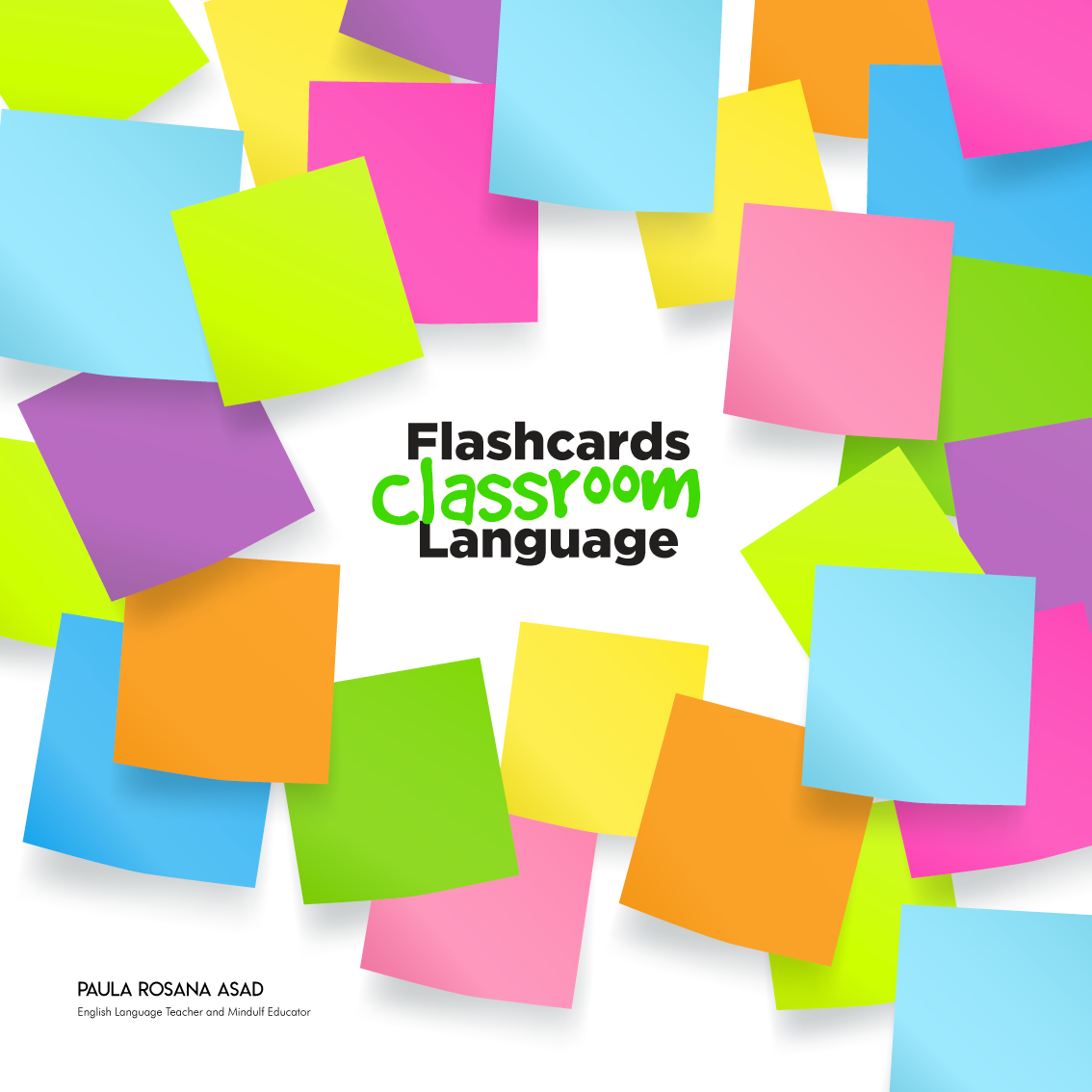 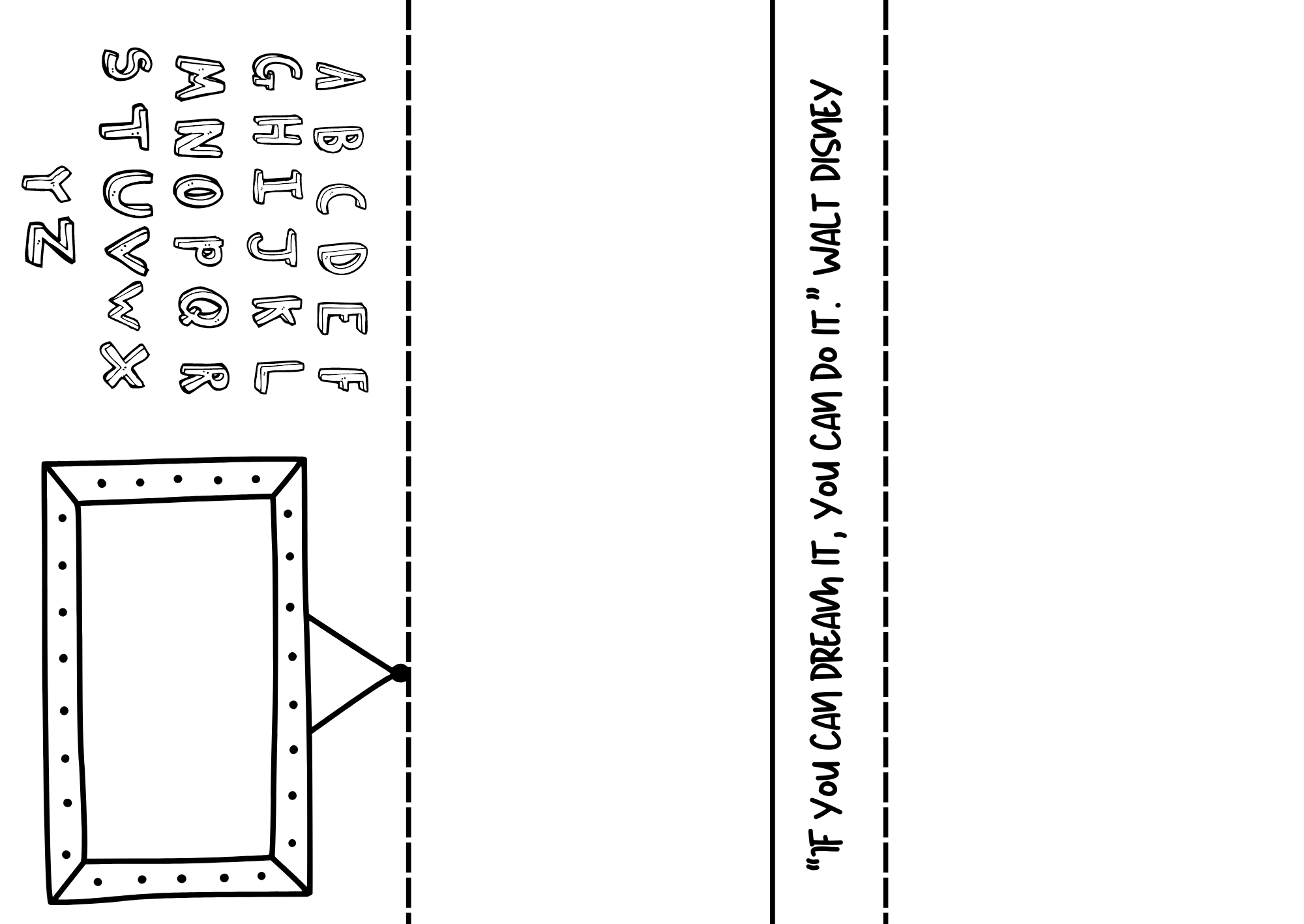 Type name here
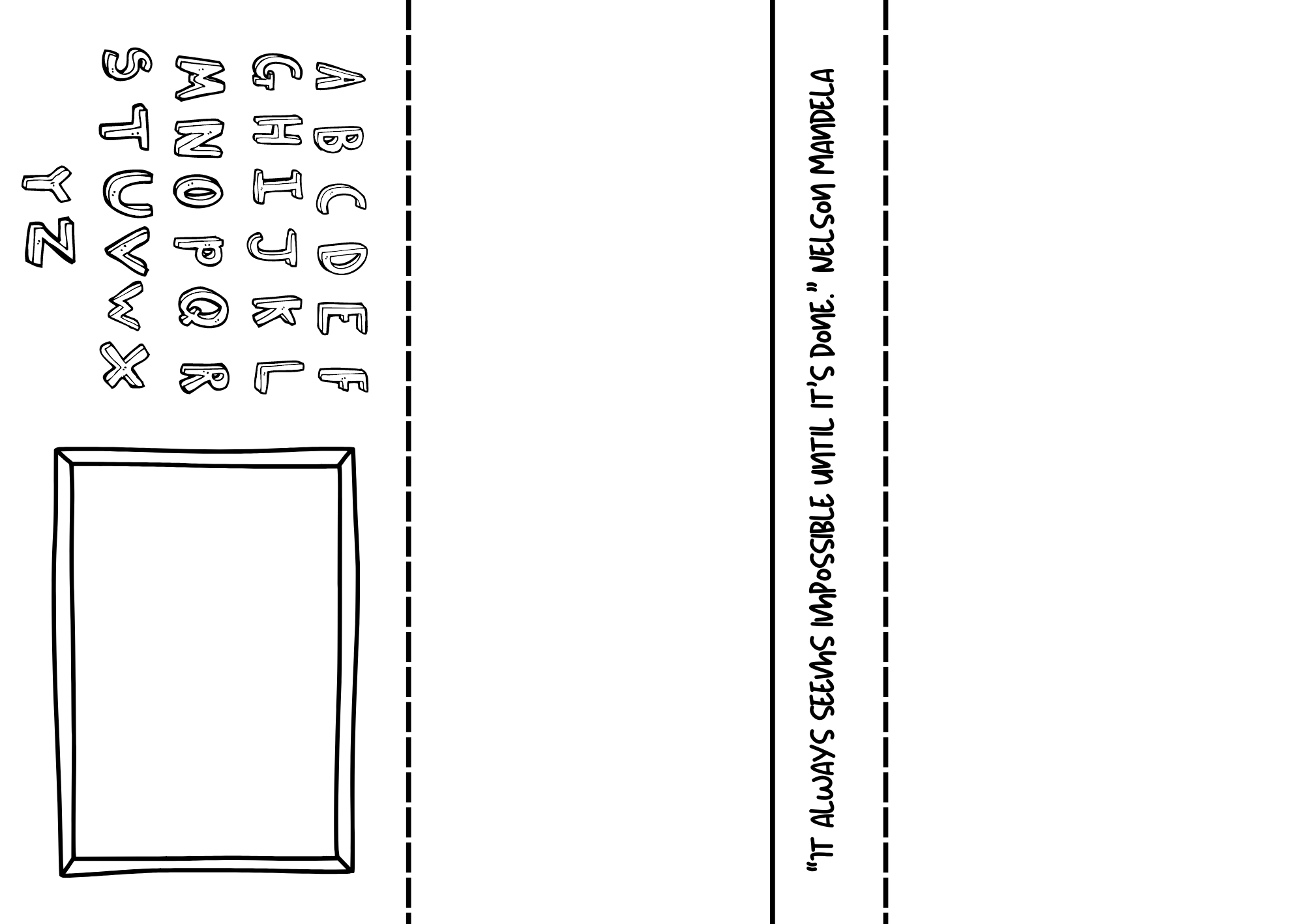 Type name here
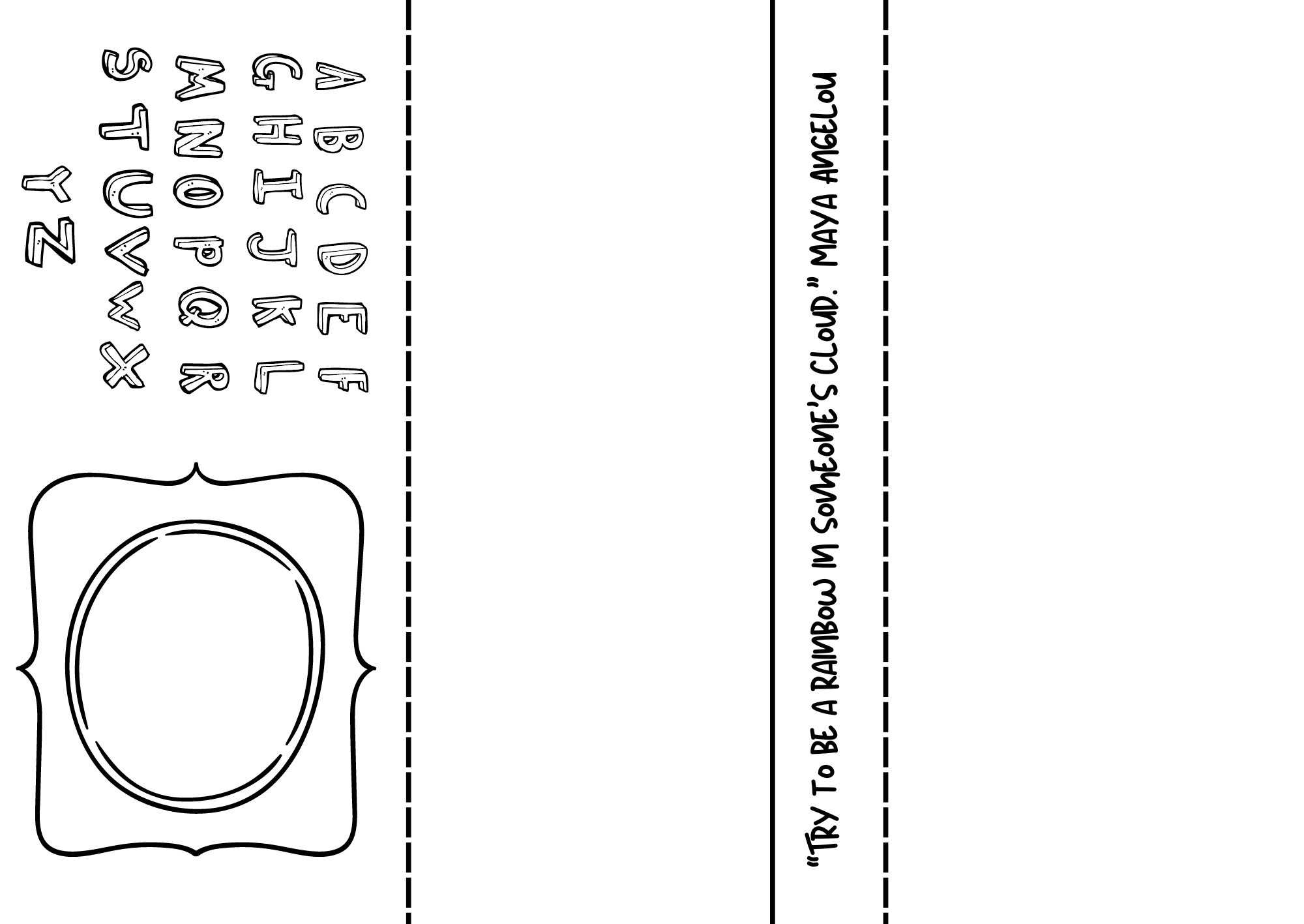 Type name here
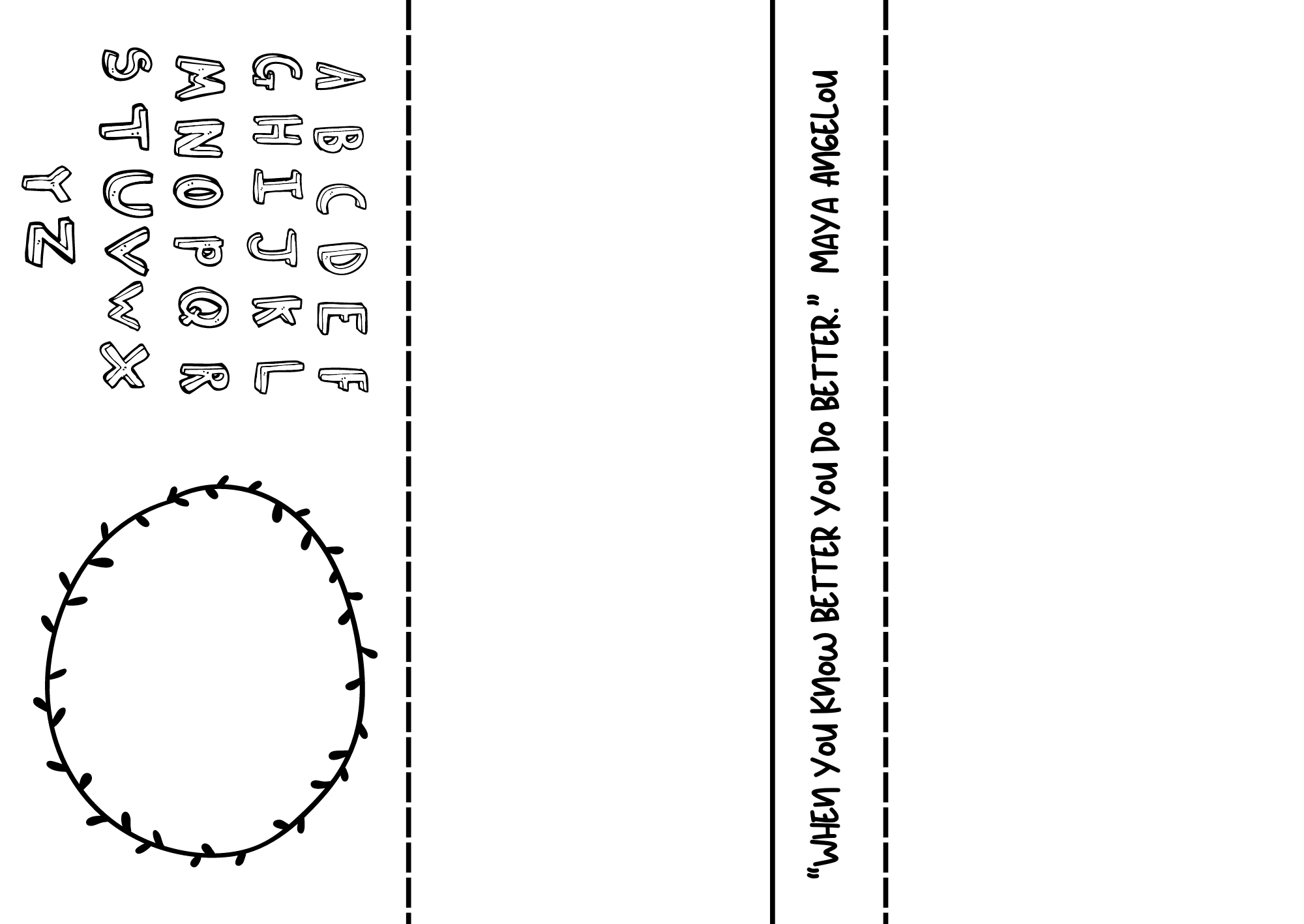 Type name here
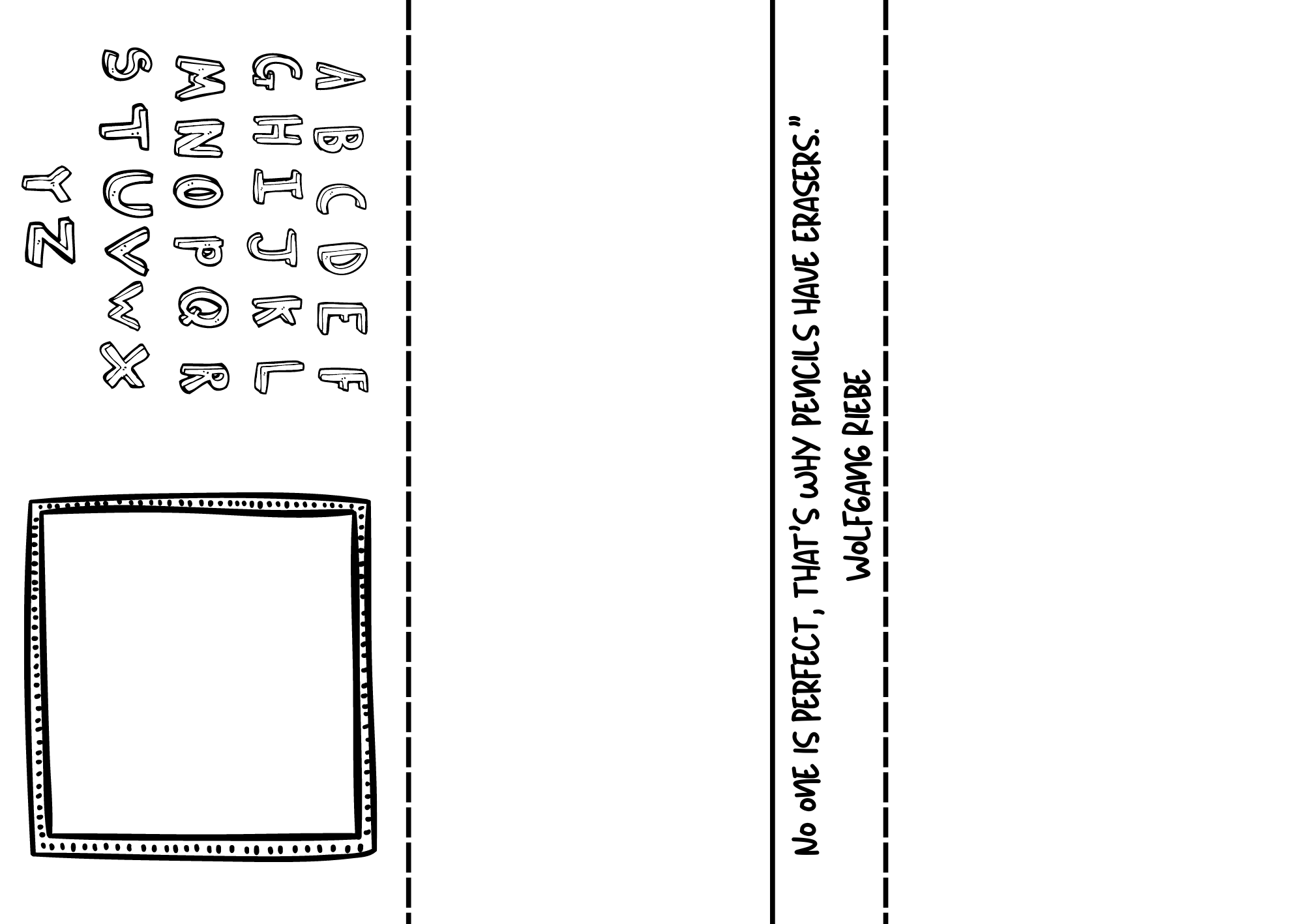 Type name here
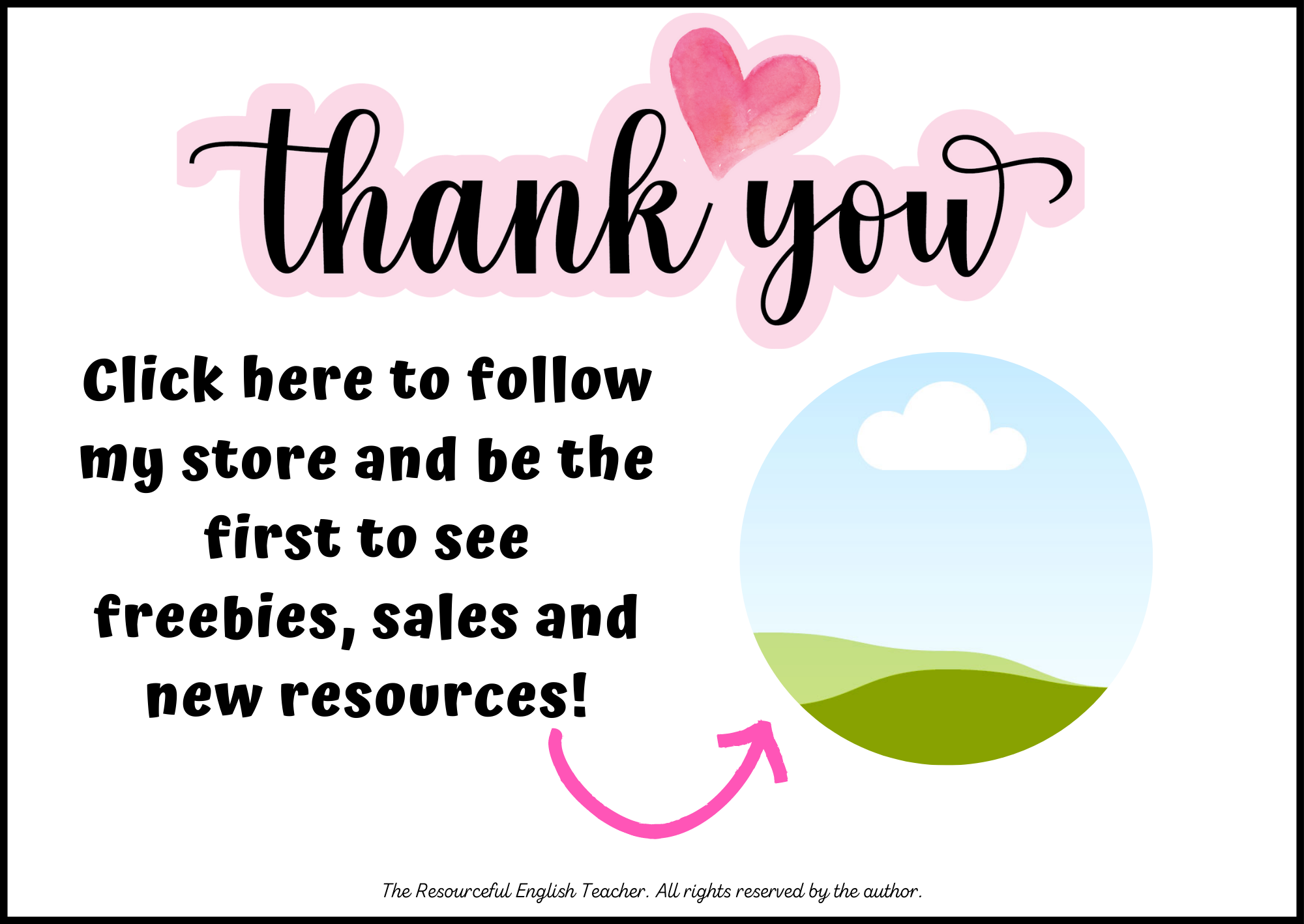 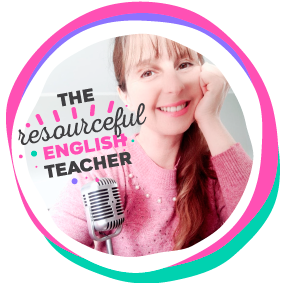